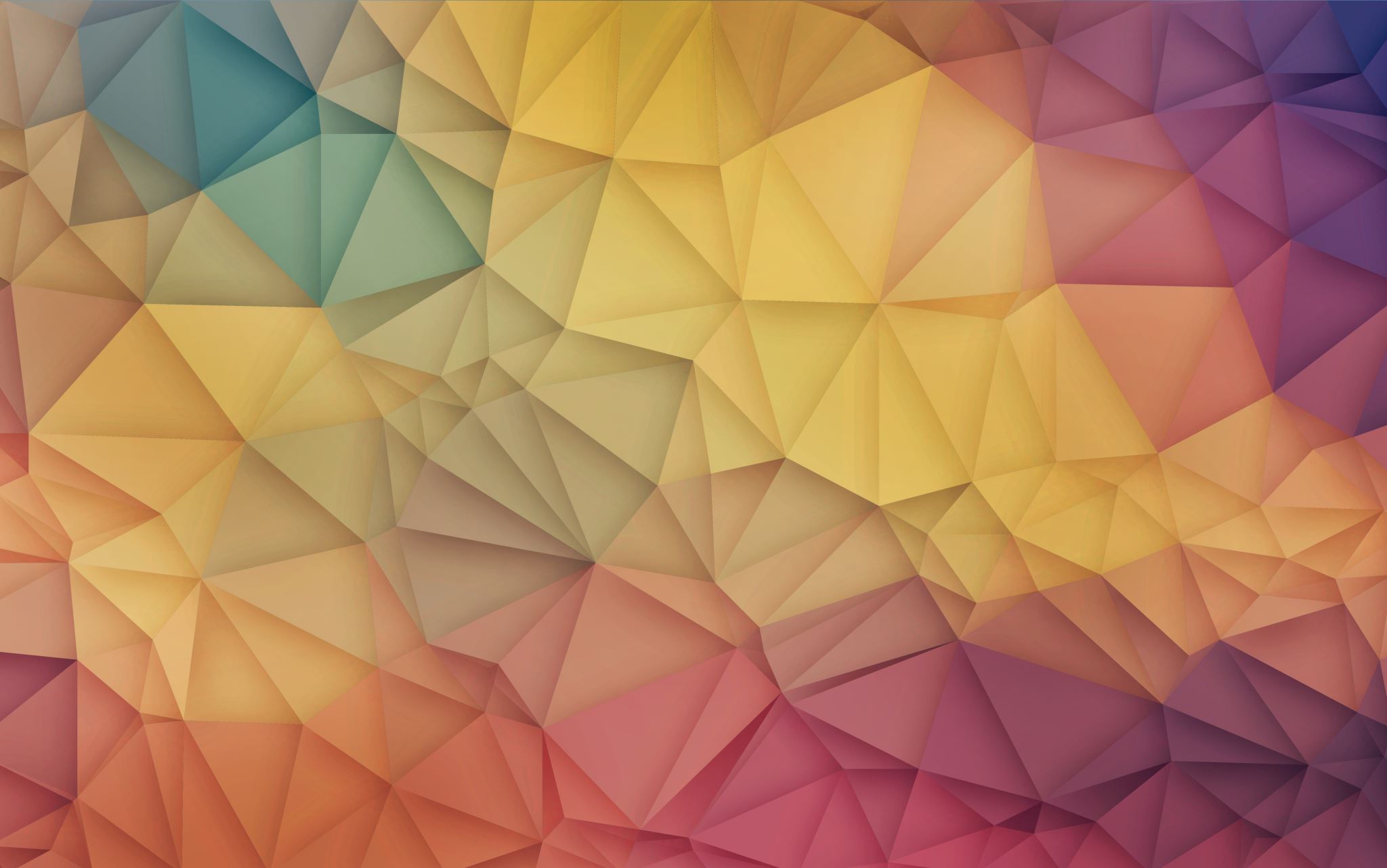 Clase de Música PPT 8
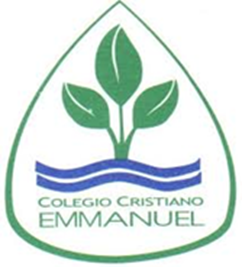 Prof. Claudia Coñuecar
La música se fundamenta en 4 pilares, también llamados “Parámetros” o “Cualidades”
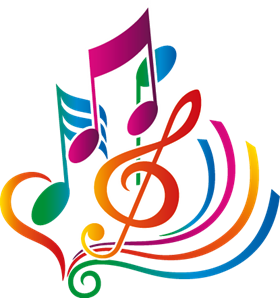 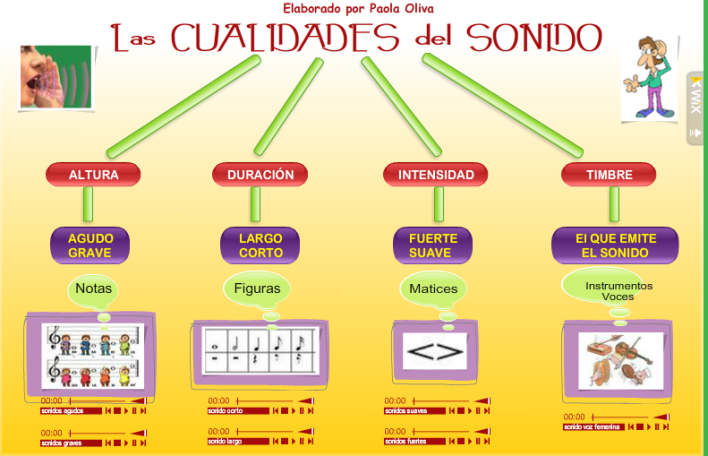 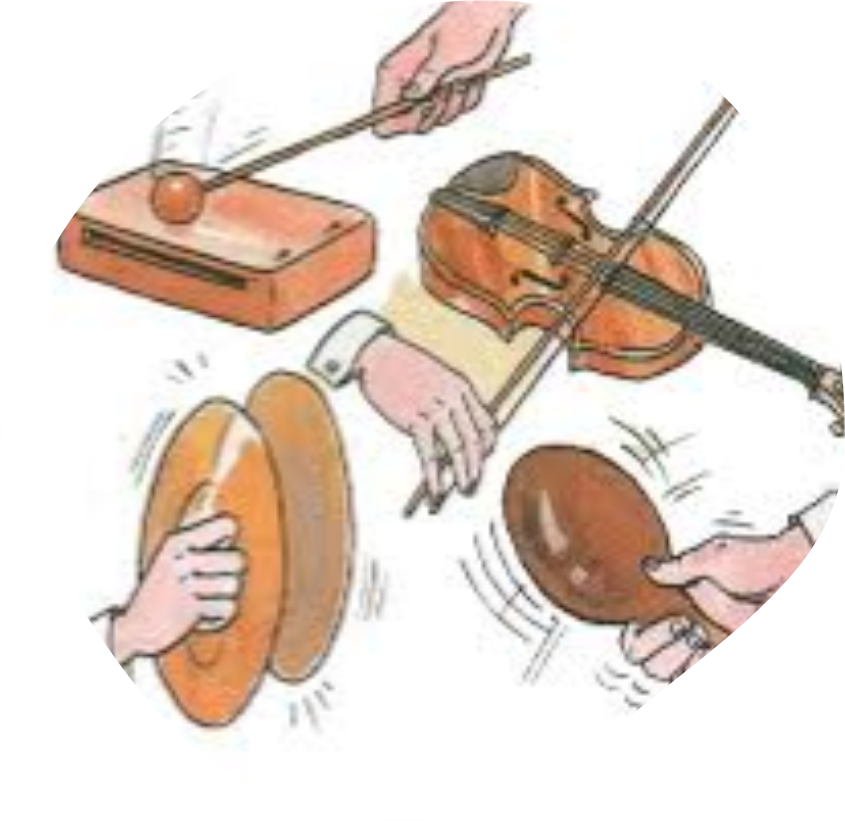 Timbre
Es la cualidad que nos permite diferenciar qué o quién emite cada sonido: Caracteriza cada sonido según la fuente sonora de procedencia, igual que la voz de cada persona. El timbre de la voz de una persona es tan único como sus huellas dactilares.
A través del timbre somos capaces a través de nuestros oídos de diferenciar, dos sonidos producidos por distintas fuentes emisoras.
Por ejemplo, una nota emitida por una flauta suena distinto del que emite una trompeta aunque estén tocando la misma nota.
Todos los sonidos al igual que los instrumentos tienen un timbre que los identifica.
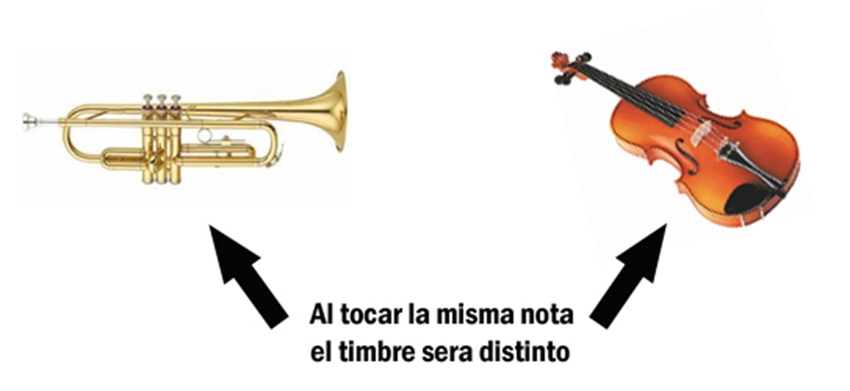 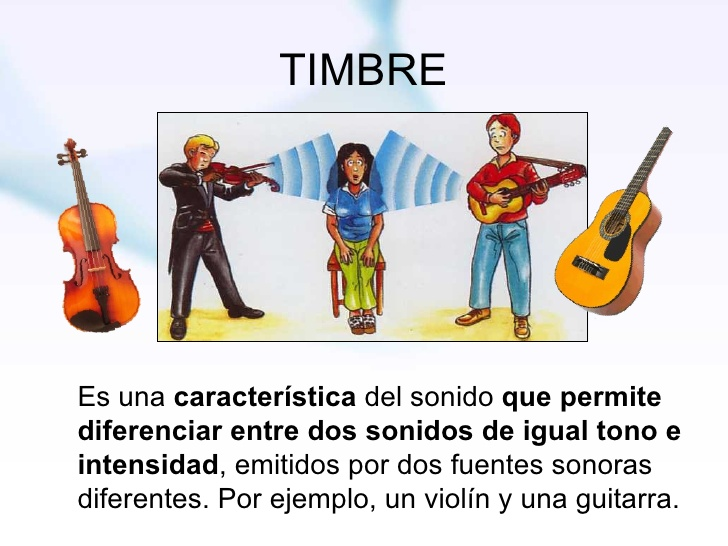 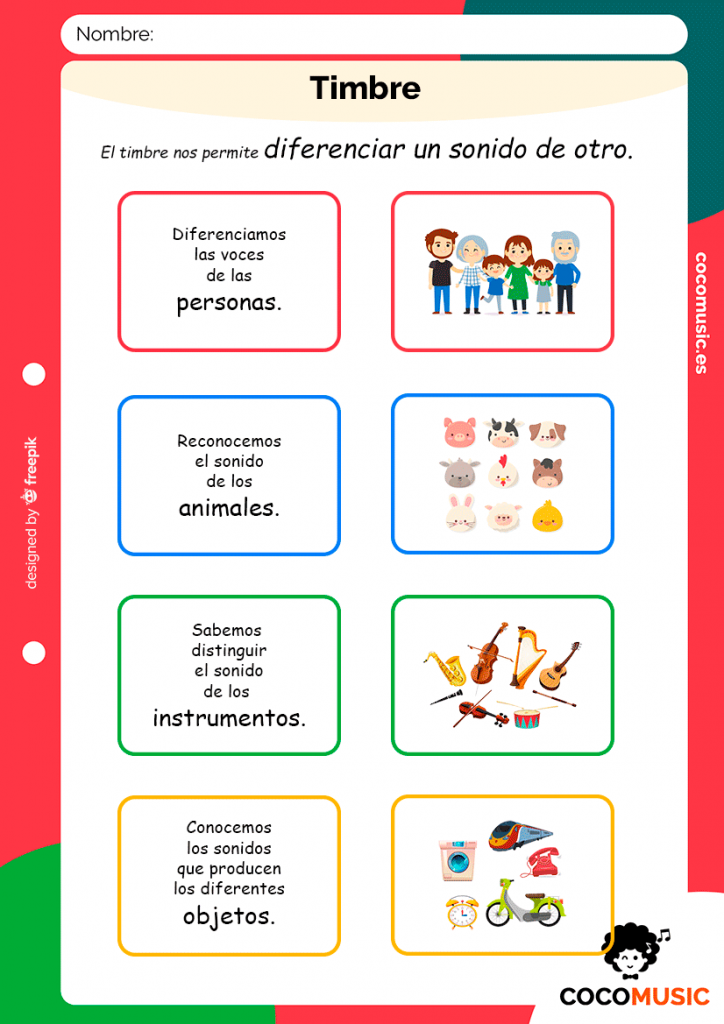 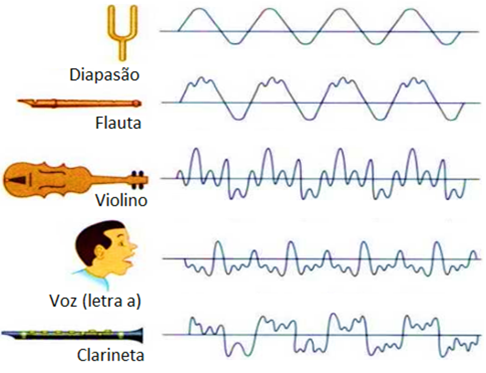 Los instrumentos Musicales
Timbre
https://youtu.be/SD4cQ95AY1E
Observan un video
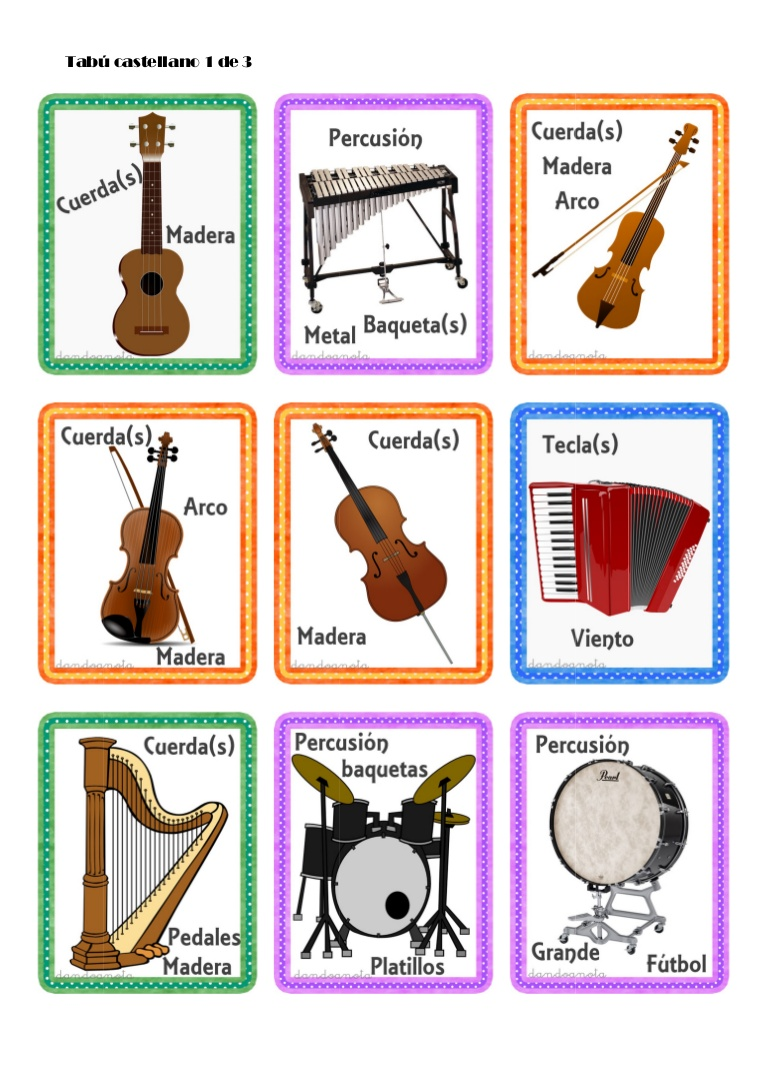 Familias:
Cuerdas
Percusión
Viento
Instrumentos de Cuerdas
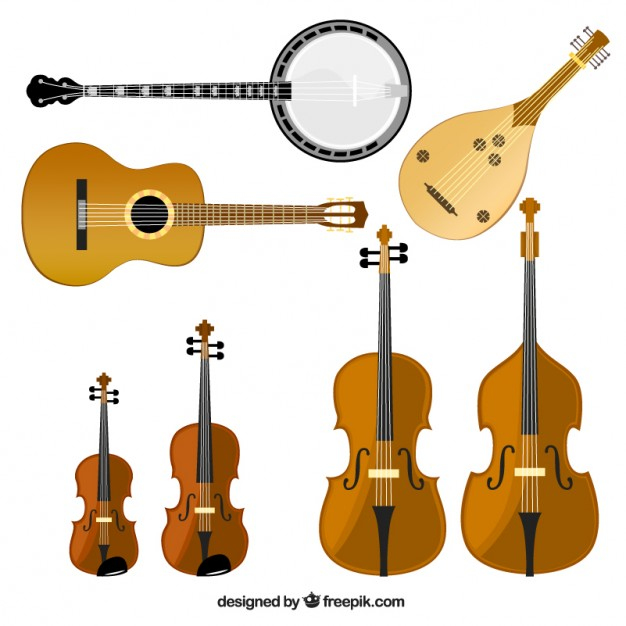 Cuerda Pulsada
Cuerda Percutida
Cuerda Frotada
Cuerda Pulsada
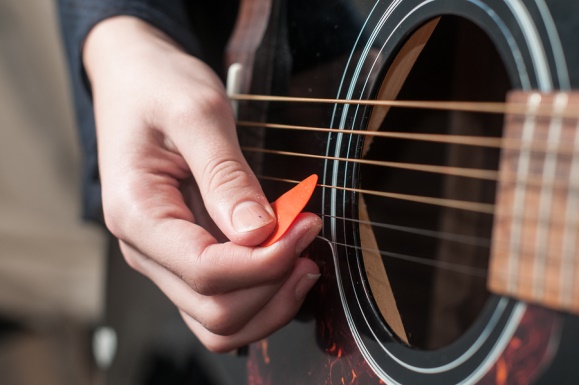 Los instrumentos de cuerda pulsada suenan cuando sus cuerdas son “pulsadas” o tocadas con los dedos, con una púa o “uñeta”.
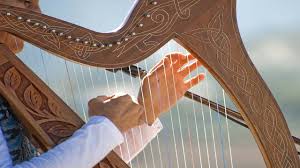 Audición de instrumentos de cuerda pulsada
Fantasía en La menor Laúd. David Kellner (1749)
https://youtu.be/T3ltjzIwmiw

“Cielito lindo” Cítara https://youtu.be/zgQlgtnwUo4

Marcha Nupcial en arpa: https://youtu.be/1PHZBqBJrOQ
Actividad Musical
Contesta las siguientes preguntas:
1.- ¿A qué cualidad del sonido corresponden los instrumentos musicales?
2.- ¿Qué nos permite diferenciar el timbre?
3.- ¿A qué se asemeja las huellas dactilares?
4.- ¿Cuáles son las familias de los instrumentos musicales?
5.- Nombra 4 instrumentos de cuerda pulsada
6.- ¿Cómo suenan los instrumentos de cuerda pulsada?
7.- En tu familia eres capaz de distinguir las voces?